АУКЦИОН
“Путешествие по Москве”
Составитель:
Учитель начальных классов
Беляева Елена Алексеевна
2016-2017 учебный год
АУКЦИОН
Путешествие по Москве
СТАРТ
2
История Москвы
Московский Кремль
Китай-город
Реки Москвы
Храмы , церкви, соборы Москвы
РАУНД 1
100
100
100
100
100
200
200
200
200
200
АУКЦИОН!
300
300
300
300
300
400
400
400
400
400
500
500
500
500
500
3
АУКЦИОН!
Площади и парки Москвы
Улицы Москвы
Транспорт Москвы
Москва в искусстве
Великие люди Москвы
РАУНД  2
200
200
200
200
200
400
400
400
400
400
600
600
600
600
600
800
800
800
800
800
1000
1000
1000
1000
1000
АУКЦИОН!
РАУНД  3
300
600
900
1200
1500
Конец
История Москвы 
100
АУКЦИОН!
Этим годом датируется первое летописное упоминание о Москве.
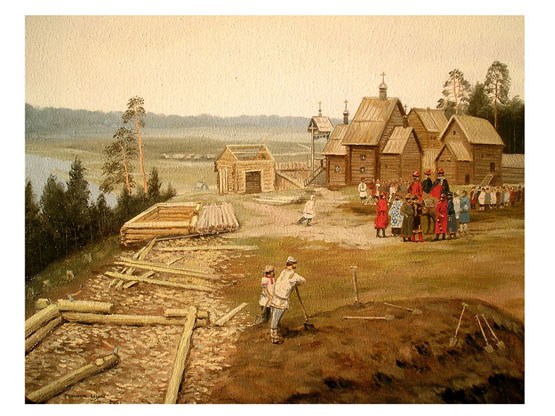 История Москвы 
200
АУКЦИОН!
Как и многие города нашей страны, Москва имеет свой герб. Назовите имя воина, изображенного на гербе нашей столицы.
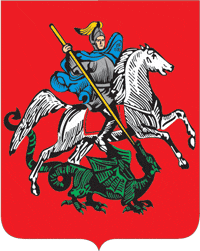 История Москвы  
300
АУКЦИОН!
Этот князь, прибывший из богатого и славного города Суздаля ,  выбрал место для строительства города-крепости и  стал основателем Москвы.
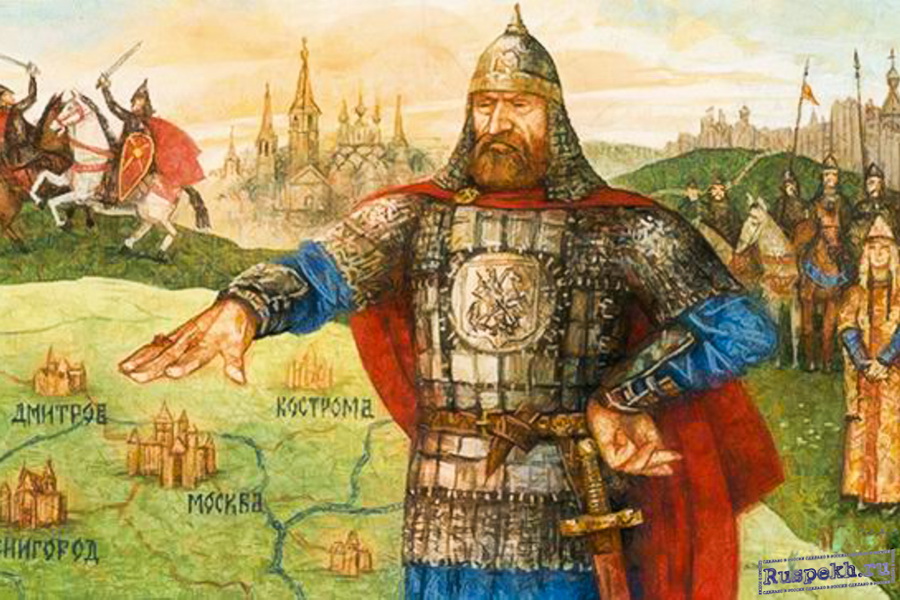 История Москвы 
400
АУКЦИОН!
Битву 1812 года, которая длилась 15 часов, французы назвали Московской. Русские назвали эту битву…
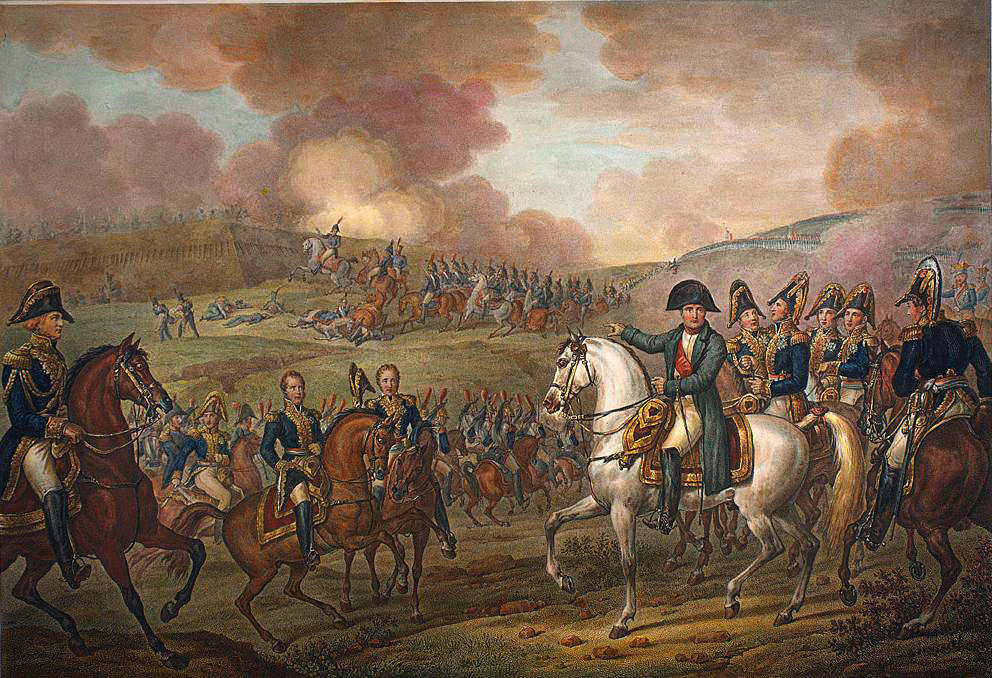 История Москвы 
500
АУКЦИОН!
В 1395 г. Владимирская икона Богоматери, привезённая в Москву, спасла город от нашествия этого хана.
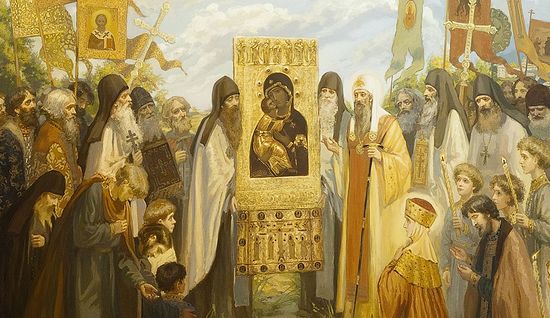 Московский Кремль 100
АУКЦИОН!
По часам,  расположенным на Спасской башне Московского Кремля, сверяет время вся наша страна. Как называются эти часы?
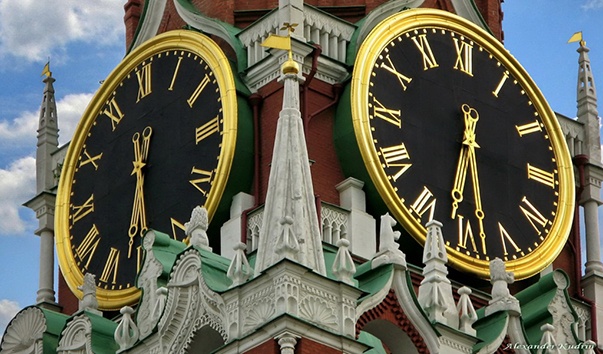 Московский Кремль 200
АУКЦИОН!
Эту геометрическую фигуру представляет собой Московский кремль в плане.
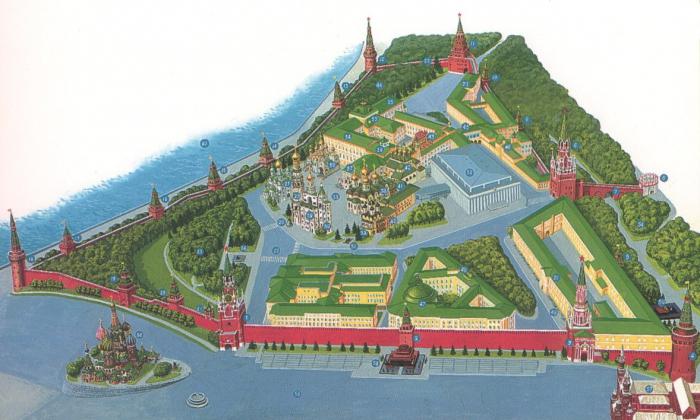 Московский Кремль 300
АУКЦИОН!
С 14 века этот знаменитый архитектурный ансамбль в Москве вместо устаревшего слова «детинец» стали называть именно так…
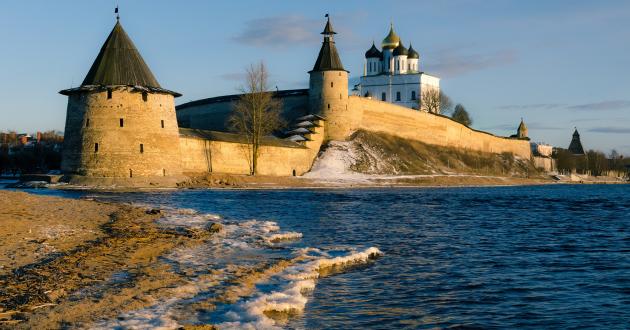 Московский Кремль
400
АУКЦИОН!
Эти охотничьи птицы были приняты на службу в Московский Кремль, чтобы отпугивать голубей и ворон.
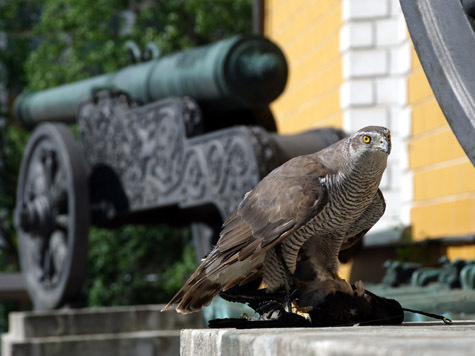 Московский Кремль 500
АУКЦИОН!
Эту башню построили в 1485 году и назвали именно так потому, что в ней находились два тайника: колодец и подземный ход к речному берегу. Как называлась эта башня?
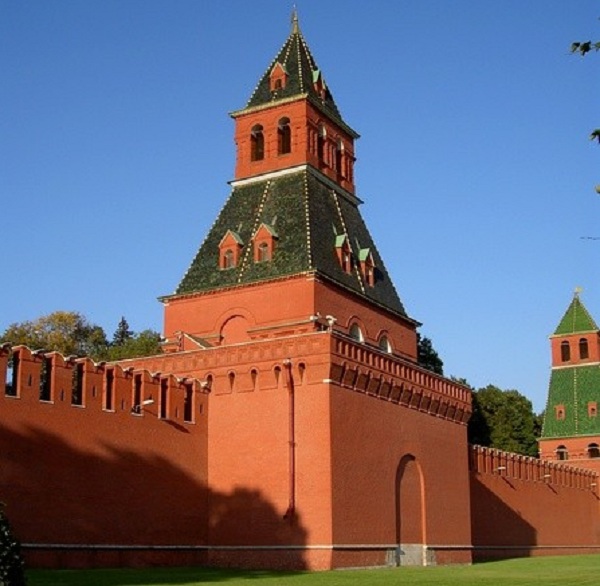 Китай - город
100
АУКЦИОН!
Китай – город древнейший район Москвы, известный изначально как…
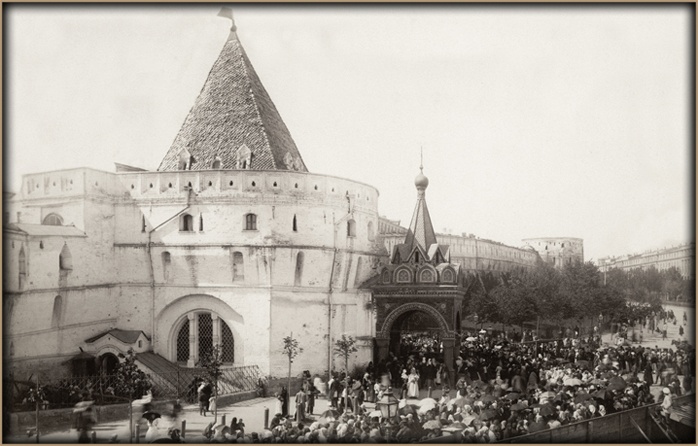 Китай - город 
200
АУКЦИОН!
Китай – город славится своей непревзойденной стеной, которая была сооружена в 16 веке для обороны от крымчан.  Ее протяженность составляла 2,5 км. Как называется эта стена?
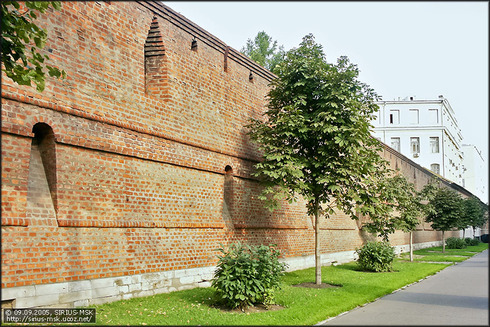 Китай – город
300
АУКЦИОН!
Точное происхождение  названия этого района Москвы до сих пор не установлено, но согласно наиболее распространенной версии,  он получил своё название от слова «кита», т.е. вязка жердей, которые применялись при постройке укреплений. Какое название носит этот район?
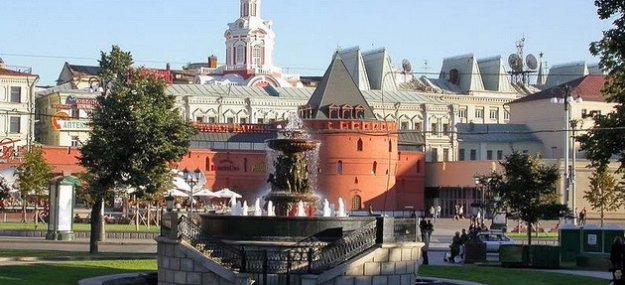 Китай – город
 400
АУКЦИОН!
Этот крупный торговый комплекс в центре Москвы занимает целый квартал Китай-города и выходит главным фасадом на Красную площадь. До 1921 года он назывался «Верхними торговыми рядами». Как сейчас называется это московское здание, находящееся недалеко от Кремля ?
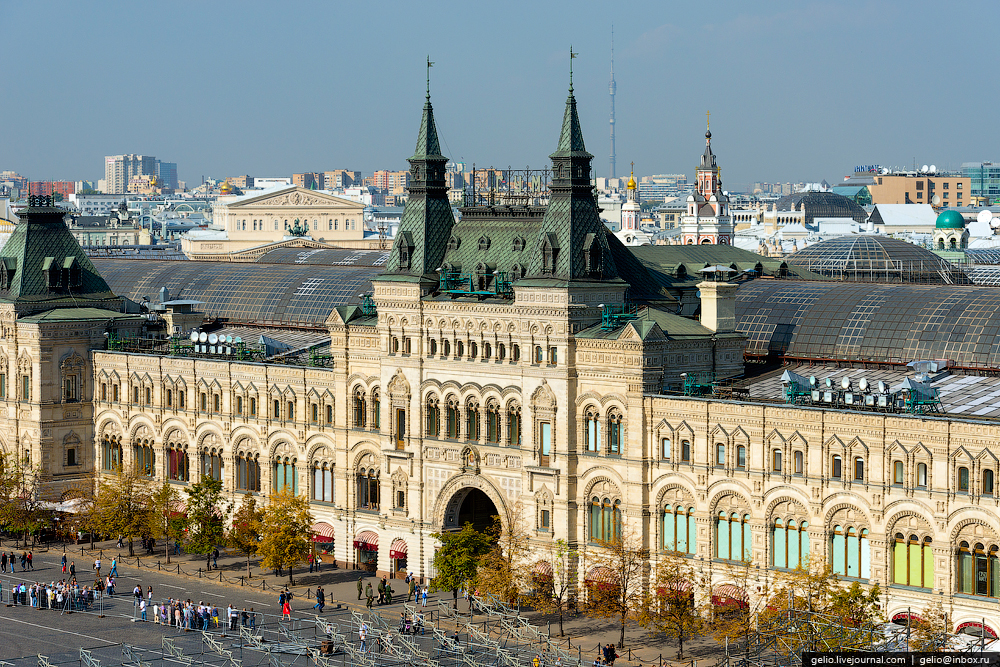 Китай – город
 500
АУКЦИОН!
В 1934 г. Китайгородская стена  была полностью разрушена, но с 1995г. до 2000г. было решено её реконструировать. Были возобновлены Воскресенские  ворота, которые служат входом к одной из площадей Москвы. К какой площади Москвы можно выйти в эти ворота?
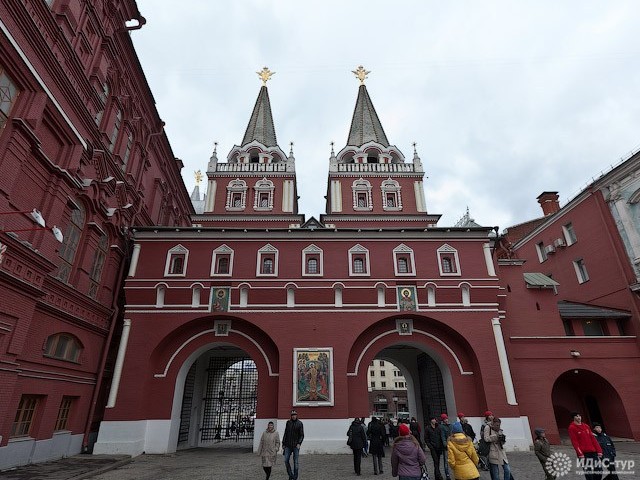 Реки Москвы   
100
АУКЦИОН!
Самая крупная и самая известная река российской столицы в черте города Москвы составляет протяженность около 80 км. Как называется  эта река?
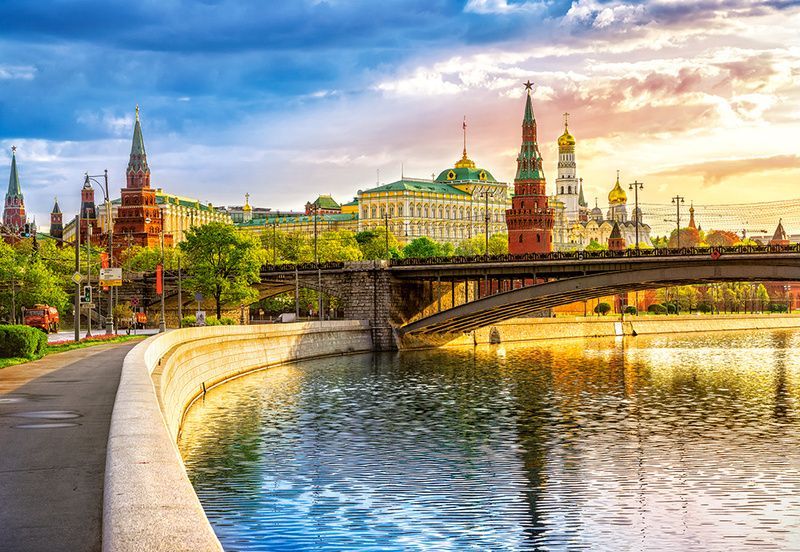 Реки Москвы 
200
АУКЦИОН!
Прочно вошла в историю российской столицы река, которая является одним из притоков Москвы-реки. Практически по всей длине (7,5 км) эта река сейчас заключена в трубу и увидеть мы ее не можем. Но в те времена, когда она свободно протекала по территории Москвы, эта река дала название некоторым улицам: Неглинная улица, Трубная улица. Назовите эту реку?
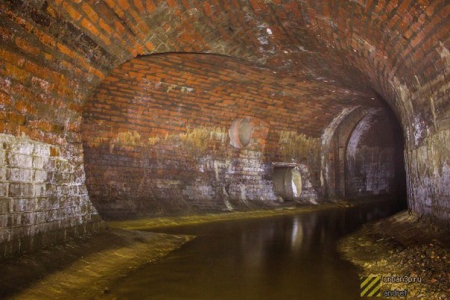 Реки Москвы  
300
АУКЦИОН!
Некоторые реки Москвы стали участниками исторических событий еще до основания самого города. Еще в 8 веке на  берегах это реки поселились первые поселения восточных славян, которые называли себя вятичами.  О какой реке идет речь?
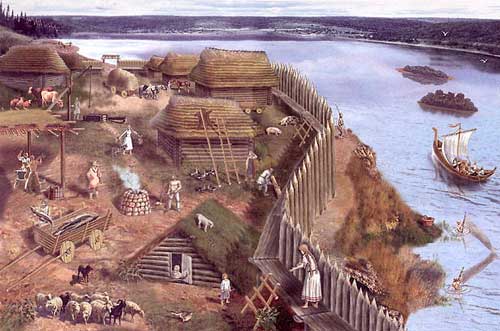 Реки Москвы 
400
АУКЦИОН!
Путешествуя  по  рекам Москвы, нельзя не упомянуть о самом крупном притоке Москвы-реки в пределах города.  На целых 27, 6 км протянулась эта река по территории Москвы, а общая ее длина составляет 48 км. Эта московская река связана с рождением русского флота при Петре I. 
 Назовите эту реку?
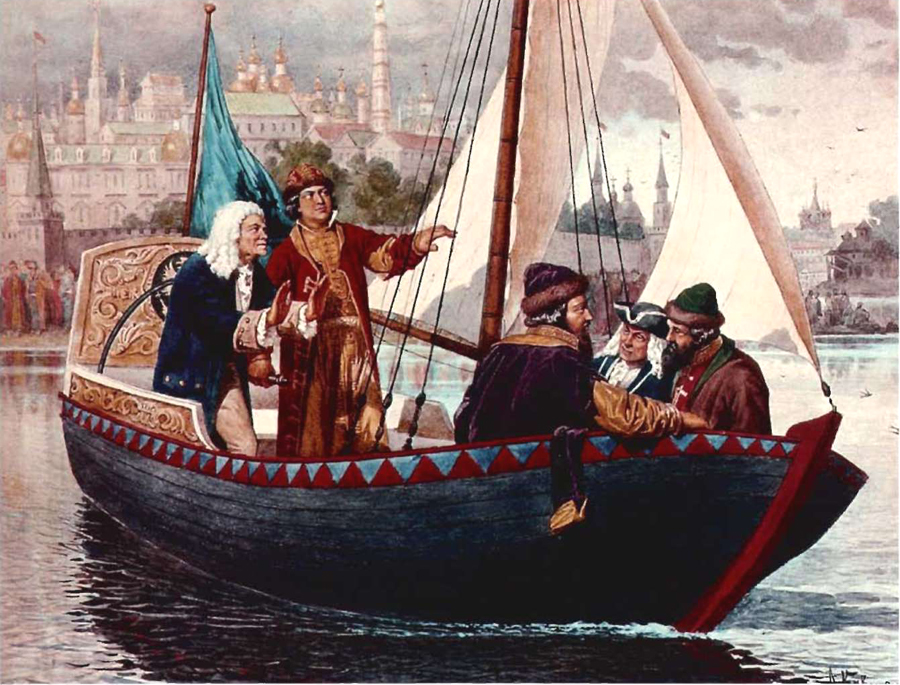 Реки Москвы 
500
АУКЦИОН!
Сегодня число мостов переброшенных через Москву-реку превышает 20, а самый первый каменный мост был построен в 1692 году и долгое время именовался Всехсвятским мостом. В 30-е годы ХХ в. он был реконструирован.  Сейчас этот мост железобетонный, однако его облицевали гранитом, чтобы он соответствовал своему названию. Какое  название носит  этот мост сейчас?
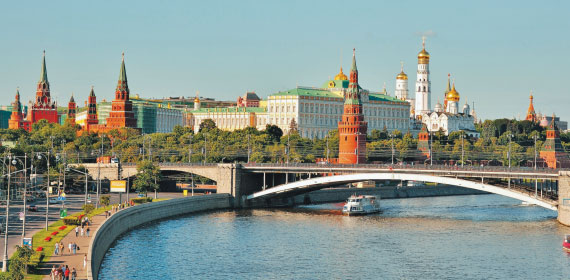 Храмы, церкви, соборы Москвы
100
АУКЦИОН!
Этот  храм Москвы был построен в честь павших воинов Отечественной войны 1812 года. Назовите этот храм.
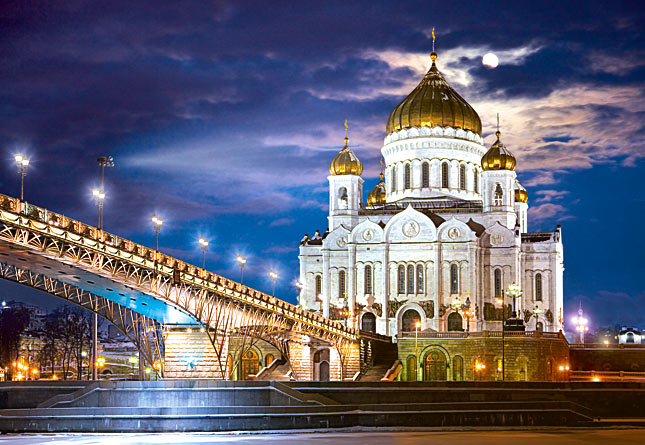 Храмы, церкви, соборы Москвы
200
АУКЦИОН!
В честь взятия Казани Иваном Грозным был построен Покровский собор, что на Рву. Какое более известное название носит этот собор?
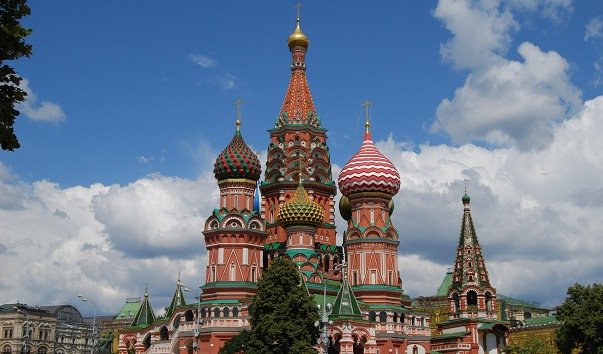 Храмы, церкви, соборы Москвы
300
АУКЦИОН!
Успенский собор – православный храм, расположенный на Соборной площади Московского Кремля, был сооружен в 1475-1479 годах по руководством итальянского зодчего. Назовите его имя?
Аукцион
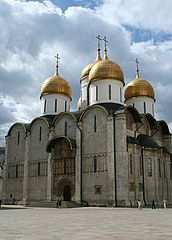 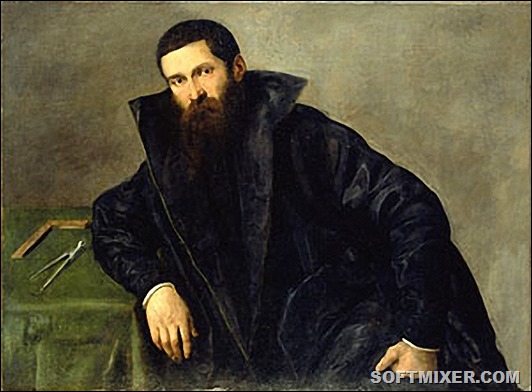 Храмы, церкви, соборы Москвы
400
АУКЦИОН!
На Красной площади находится сооружение, которое было построено в 17 веке в честь освобождения Москвы от поляков и воцарения династии Романовых. Назовите это сооружение?
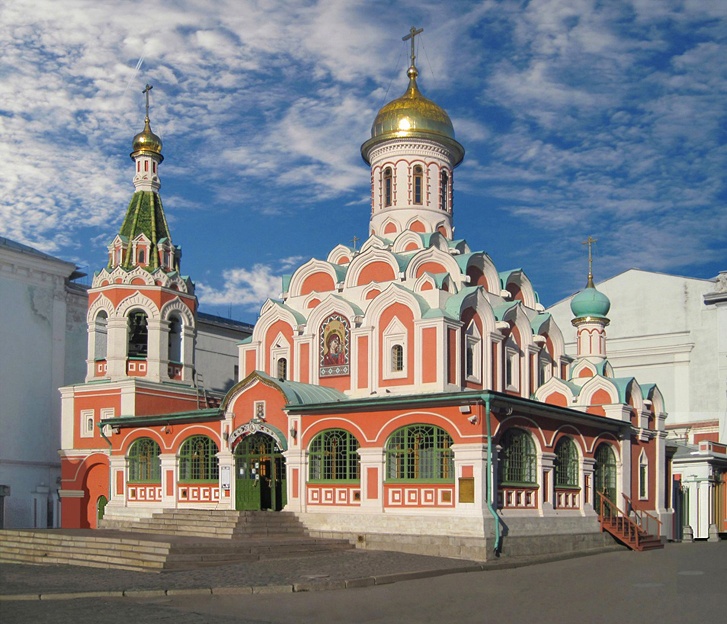 Храмы, церкви, соборы Москвы
500
АУКЦИОН!
Храм Христа Спасителя был построен в 19 в. на месте Алексеевского монастыря. При Советской власти в 1931 г. он был спасён. Что хотели построить по указанию И. В. Сталина на этом месте и даже заложили фундамент?
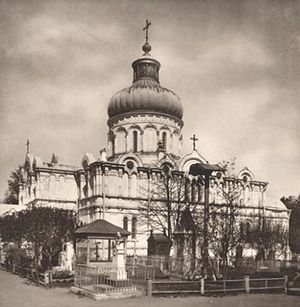 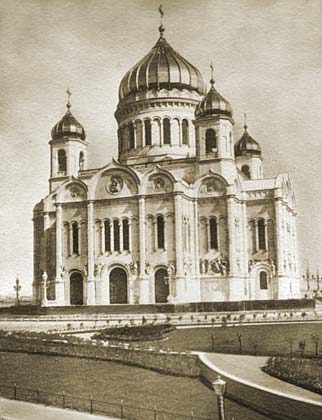 Площади и парки Москвы
200
АУКЦИОН!
На какой площади Москвы стоит памятник К. Минину и Д. Пожарскому?
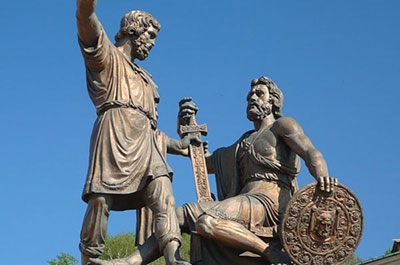 Площади и парки Москвы
400
АУКЦИОН!
На какой площади Москвы дьяки выкрикивали народу царские указы?
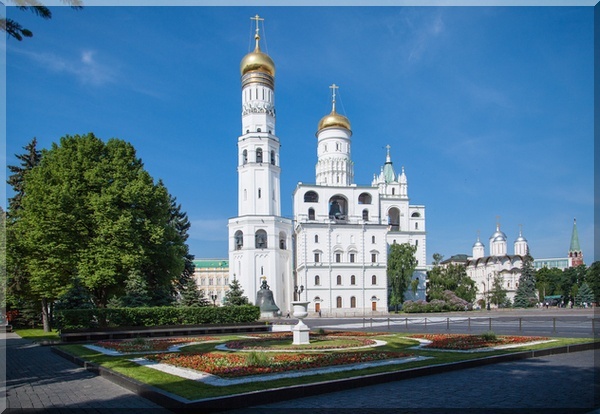 Площади и парки Москвы
600
АУКЦИОН!
По храму Святой Троицы эту площадь называли Троицкой, по частым пожарам – Пожар, по месту торговли – Торг. Сейчас она тоже известна во всем мире, но под другим названием. Каким?
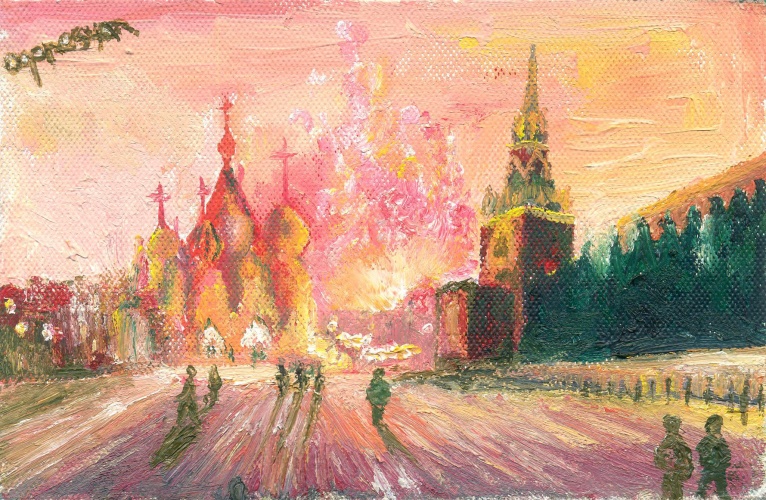 Площади и парки Москвы
800
АУКЦИОН!
На Пушкинской площади сейчас стоит памятник А. С. Пушкину. Но изначально он располагался на бульваре, который находится на другой стороне площади. Что это за бульвар?
КОТ В МЕШКЕ
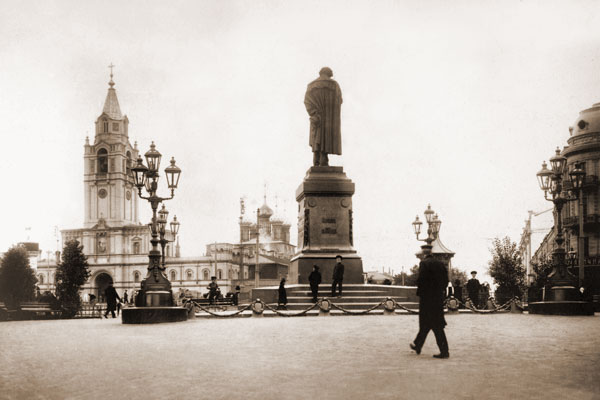 Площади и парки Москвы
1000
АУКЦИОН!
Этот известный природный парк, заповедник, находится на северо – востоке Москвы. Иван IV Грозный называл его «государевой заповедной рощей». Как называется он сейчас?
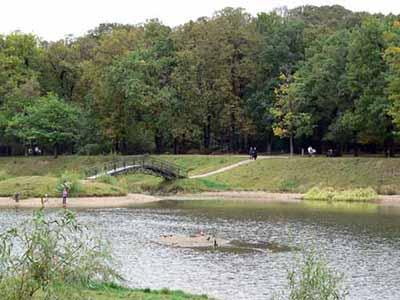 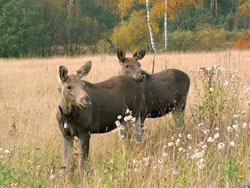 Улицы Москвы 
200
АУКЦИОН!
В Москве есть улица, названная в честь 
800 – летия Москвы. В каком году она появилась?
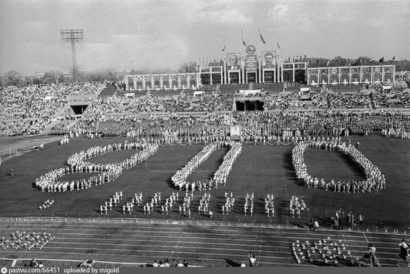 Улицы Москвы
400
АУКЦИОН!
В конце 19 в. в целях экономии Московская городская дума распорядилась включать уличное освещение только в такие ночи.
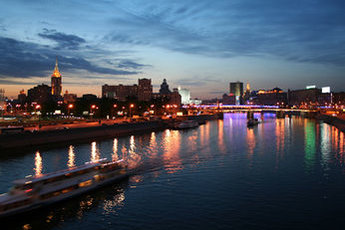 Улицы Москвы 
600
АУКЦИОН!
Какое название получило дорожное кольцо в Москве на месте стен Белого города?
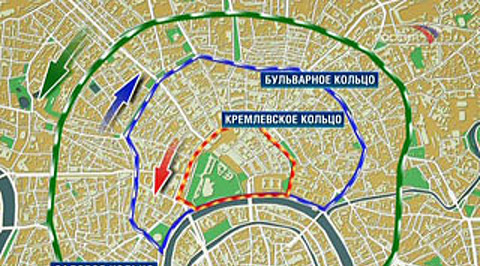 Улицы Москвы 
800
АУКЦИОН!
Арабские купцы, путешествуя по свету, строили укреплённые торговые дворы, окруженные высокими гладкими стенами. Один такой двор был в Москве. Какая улица напоминает об этом факте?
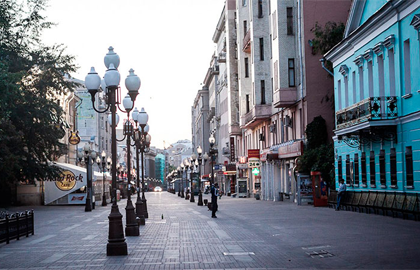 Улицы Москвы 
1000
АУКЦИОН!
На пересечении Большой Лубянки и этой московской улицы в 18 веке находилась усадьба помещицы Салтычихи, известной в народе своей жестокостью в обращении с крепостными.
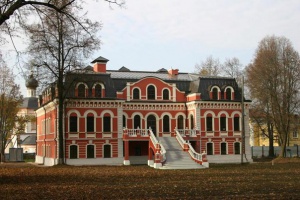 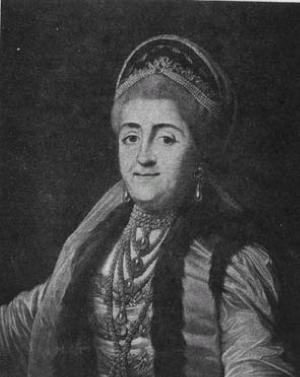 Транспорт Москвы
200
АУКЦИОН!
Этот вид общественного транспорта появился в Москве в 1935 году.
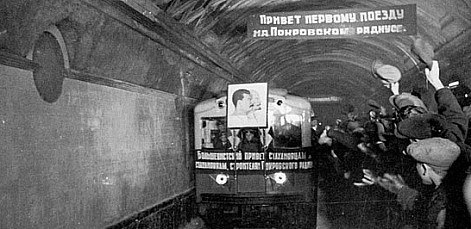 Транспорт Москвы
400
АУКЦИОН!
Депутаты Московской городской думы летом 1899 г. требовали запретить этот вид транспорта, поскольку он пугал пешеходов. О каком транспорте идет речь?
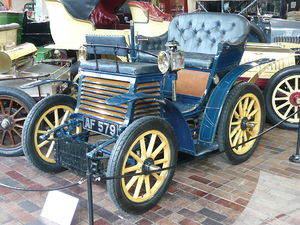 Транспорт Москвы
600
АУКЦИОН!
При каком российском императоре в Москве появились первые вокзалы?
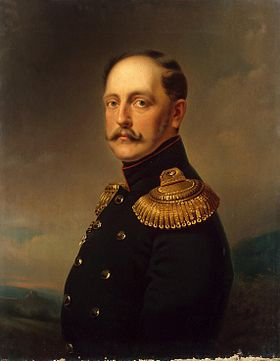 Транспорт Москвы
800
АУКЦИОН!
Каким именем в дореволюционной Москве называли всех дешёвых извозчиков?
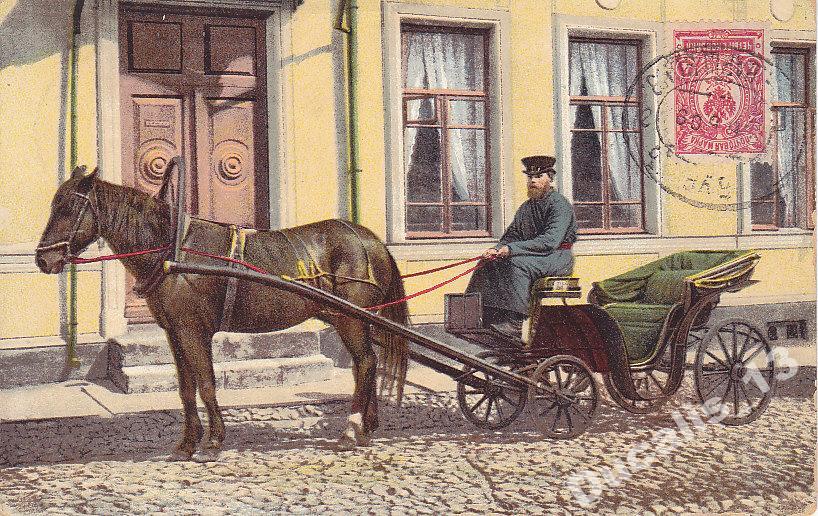 Транспорт Москвы
1000
АУКЦИОН!
Шутят, что в Москве существует прекрасный минералогический музей, где представлены образца мрамора, гранита, известняка. Этот «музей» также является одним из важных объектов Москвы. О чем идет речь?
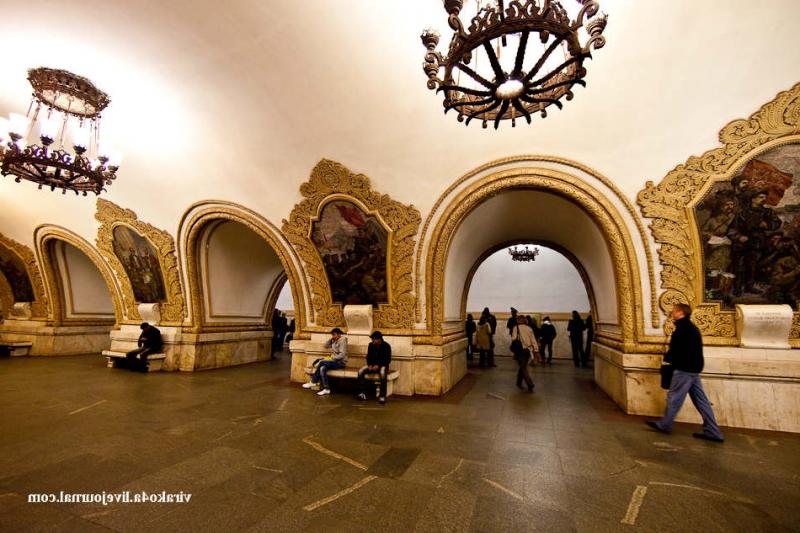 Москва в искусстве 
200
АУКЦИОН!
Знаменитая Царь-пушка, один из редких памятников русского литейного дела, установлена на Ивановской площади Кремля. Сколько раз стреляли из Царь-пушки?
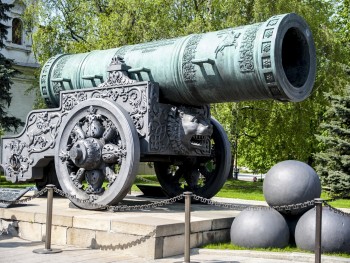 Москва в искусстве 
400
АУКЦИОН!
Какой московский театр сверху выглядит как звезда?
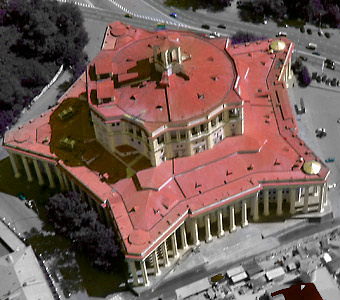 Москва в искусстве 
600
АУКЦИОН!
Какую скульптуру с 1947 г. постоянно показывали в заставке отечественных фильмов, сделанных на киностудии «Мосфильм».
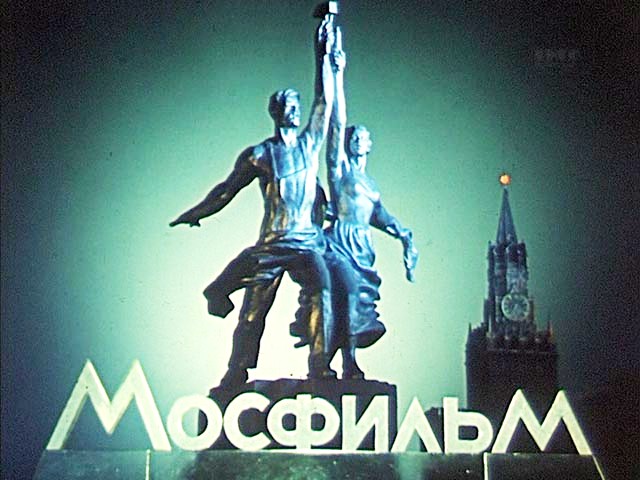 Москва в искусстве  
800
АУКЦИОН!
Вступление к опере композитора М. Мусоргского «Хованщина» называется ...
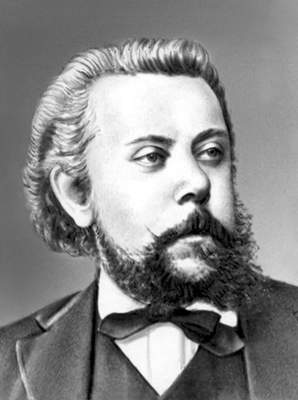 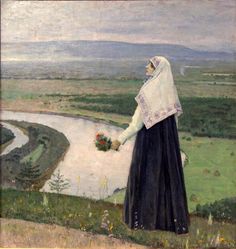 Москва в искусстве 
1000
АУКЦИОН!
Этот Московский театр был открыт в 1776г. на улице Петровка. Вскоре театр сгорел. Новый театр был построен архитектором Бове. После пожара 1853г. Он был построен архитектором Кавосом. Что это за театр?
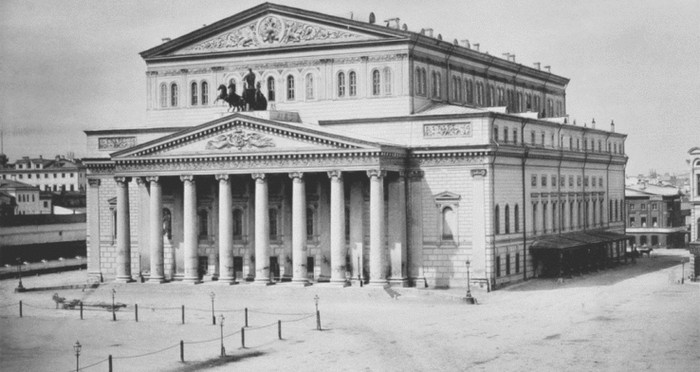 Великие люди Москвы 
200
АУКЦИОН!
Назовите автора этих строк:
«Москва! Как много в этом звуке
Для сердца русского слилось!
Как много в нем отозвалось!
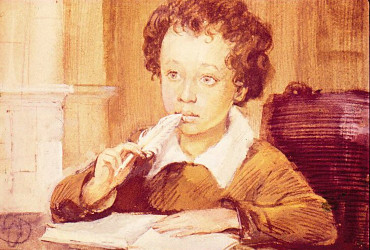 Великие люди Москвы  
400
АУКЦИОН!
Этот известный баснописец родился в Москве. Жил на Мясницкой улице. Его памятник находится на Патриарших прудах.
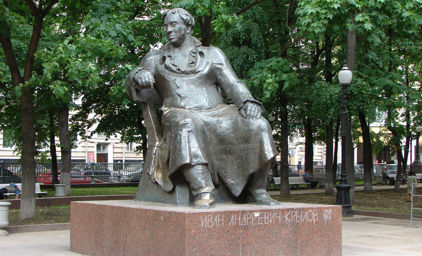 Великие люди Москвы 
   600
АУКЦИОН!
Госуда́рственная Третьяко́вская галере́я  — художественный музей в Москве, основанный в 1856 году этим купцом и имеющий одну из самых крупных в мире коллекций русского изобразительного искусства.
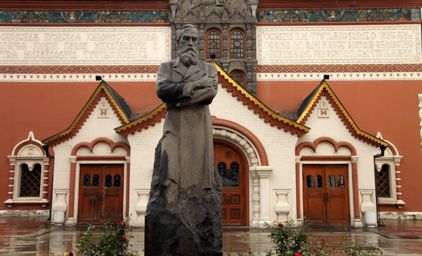 Великие люди Москвы  
800
АУКЦИОН!
Этот великий человек был физиком, химиком, астрономом, художником, поэтом, геологом, географом, историком. Основал в 1755 г. Московский государственный университет (МГУ).
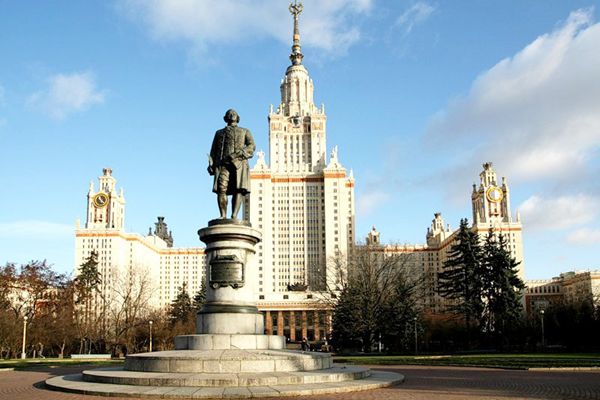 Великие люди Москвы  
1000
АУКЦИОН!
Советский поэт, актёр, автор прозаических произведений. Лауреат государственной премии СССР(1987г. посмертно). Вошёл в историю как автор-исполнитель своих песен под русскую семиструнную гитару.
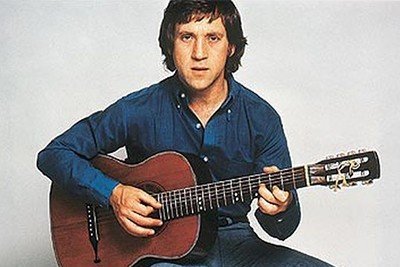 Это интересно
300
АУКЦИОН!
В 19 веке московский градоначальник издал указ, в котором рекомендовал извозчикам в присутствии дам вместо брани использовать эту фразу. Воспроизведите  эту фразу…
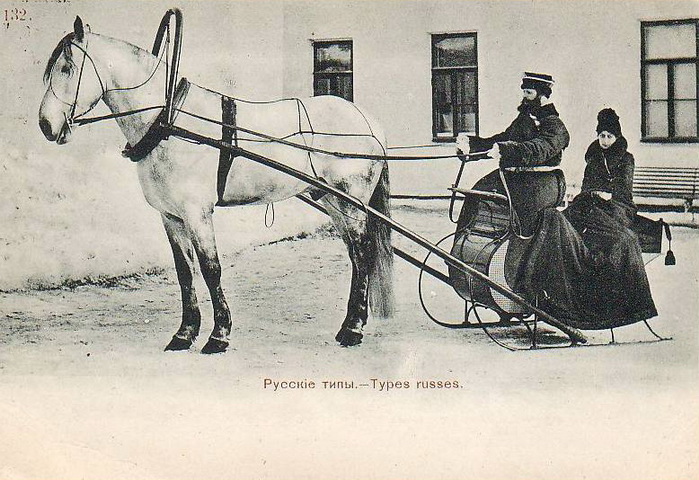 Это интересно  
600
АУКЦИОН!
Как в 18 в. при царствовании  Екатерины II  в России называли взятку?
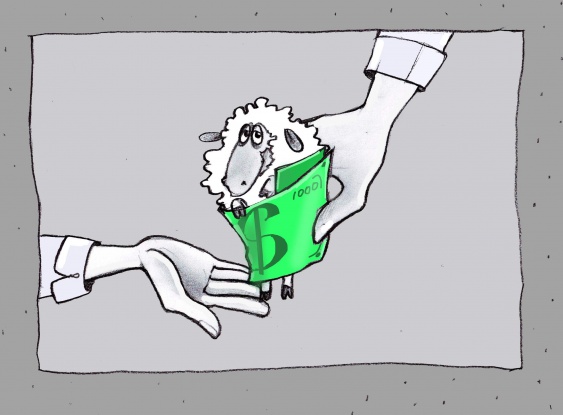 Это интересно 
900
АУКЦИОН!
Н. Рубинштейн был основателем Московской консерватории. Какому знаменитому русскому композитору установлен памятник около консерватории?
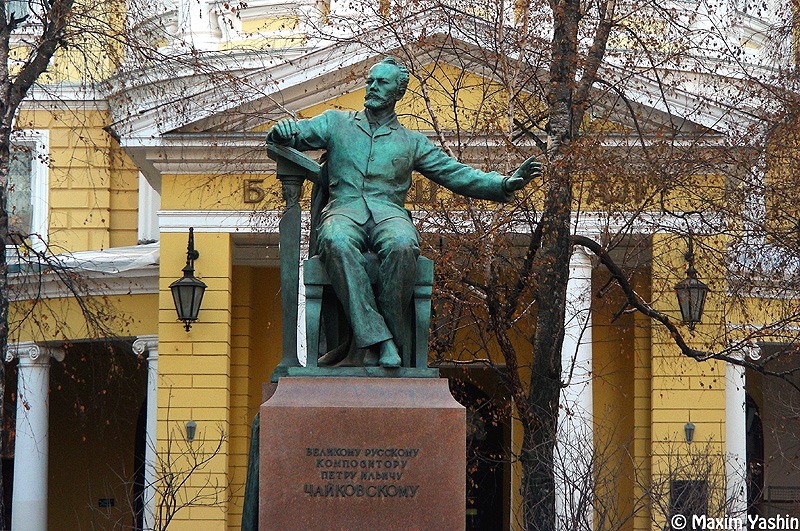 Это интересно 
1200
АУКЦИОН!
На Красную площадь выходит Набатная башня, на которой висел колокол, который возвещал о пожарах в Кремле, в Китай-городе, Белом городе. Во время чумы в 1771г. он созывал в Кремль взбунтовавшийся народ. Что распорядилась за это сделать с колоколом Екатерина II?
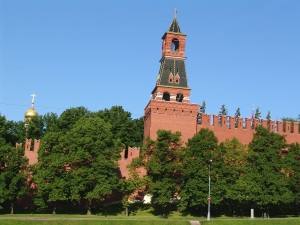 Это интересно
1500
АУКЦИОН!
Летние Олимпийские игры проходили в Москве с 19 июля по 3 августа … года. Это были первые в истории Олимпийские игры на территории Восточной Европы. В каком году проходили эти игры?
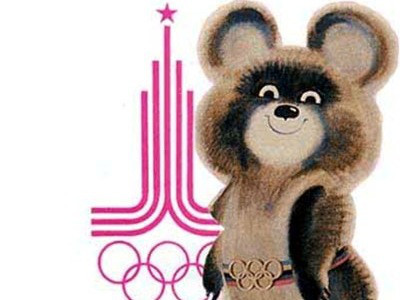 СПАСИБО!
АУКЦИОН
ДО СВИДАНИЯ!
Список использованной литературы
АУКЦИОН!
А.А. Плешаков, Окружающий мир. 2 класс. Учеб. для общеобразоват. организаций. В 2 ч. – М. Просвещение, 2016 (Школа России) 
 Максимова Т. Н. Поурочные разработки по курсу «Окружающий  мир» 2 класс. – М.: Вако, 2012 (в помощь школьному учителю)
 А. В. Абрамов, Рассказы о Москве. Книга для чтения. Изд. Ювента
Интернет-ресурсы.